1st minute
REGISTRATION OFSUMMARY IN DIGITAL PORTFOLIO
REGISTRATION OFSUMMARY IN DIGITAL PORTFOLIO
2nd minute
KEYBOARDING 
IN 
TYPING TUTOR
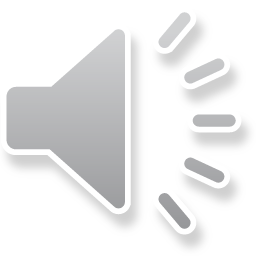 3rd  minute
4th  minute
KEYBOARDING 
IN 
TYPING TUTOR
KEYBOARDING 
IN 
TYPING TUTOR
5th  minute
REGISTRATION OFSUMMARY  LOCK
6th  minute
REGISTRATION OFSUMMARY  LOCK
KEYBOARDING 
IN 
TYPING TUTOR
KEYBOARDING 
IN 
TYPING TUTOR
REGISTRATION OFSUMMARY  LOCK
7th  minute
8th  minute
REGISTRATION OFSUMMARY  LOCK
KEYBOARDING 
IN 
TYPING TUTOR
KEYBOARDING 

TYPING TUTOR
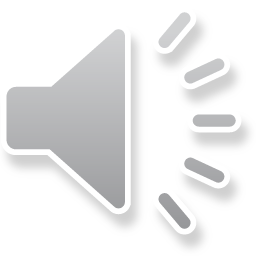 IT IS NOW TIME TO SAVE & EXIT
MONITOR
MUST
BE
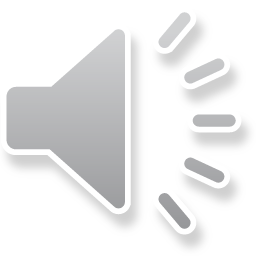 OFF